ФРАЗОВЫЕ  ГЛАГОЛЫ
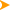 What is a phrasal verb?
It's a verb + a particle 
(preposition or adverb)
 that changes the meaning 
to make a new verb.
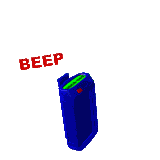 Meet Phrasal Verbs, please!
press
http://www.azargrammar.com/grammarSpeaks/fegi/fegi_appendix01/fegi_a1_001.html
Contents (part one)
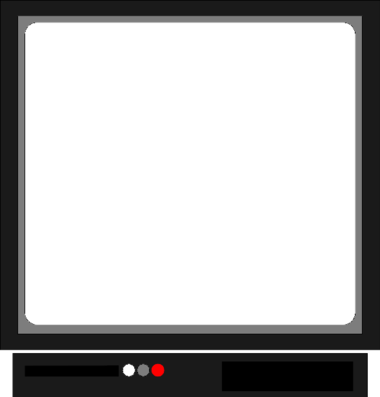 Look
Put
Come
Get
Go
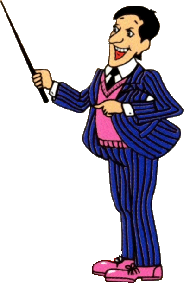 СМОТРЕТЬ НА…
ИСКАТЬ
ПРИСМАТРИВАТЬ
LOOK
ВЫГЛЯДЫВАТЬ
НАВЕЩАТЬ
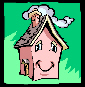 ПОСМОТРЕТЬ  ЧТО-ЛИБО
ОСТОРОЖНО!
Fill in the gaps and translate
out
Look......! There is a car coming.
Could you look ……. my dog while I am on vocation?
I’ll look ….. and see you next week.
If you don’t know the word look it ….. in the dictionary.
Have you seen my shirt?  I’ve been looking ….. it everywhere.
Look ….. this picture, please.
after
in
up
for
at
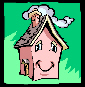 Guess the meaning & use (give the examples of  usage)
Look ahead – 
Look about – 
Look back – 
Look round – 
Look through – 
Look like – 
Look well (ill) –
Look here!     - 
Look down   -
Look over    -
Look forward to   -
Look up to   -
смотреть вперед
оглядываться (ориентироваться)
оглядываться ( в т.ч. на прошлое)
оглядываться кругом
смотреть через, просматривать
быть похожим на…
выглядеть хорошо(плохо)
Послушайте!
смотреть  свысока
просматривать
ожидать с нетерпением
уважать
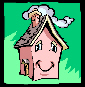 Translate  into  English
Я советую тебе не просто просмотреть этот договор, а прочитать его внимательно.
Я всегда относился к нему с уважением( смотрел снизу вверх).
Всем нравится когда за ними ухаживают, не правда ли?
Мы с нетерпением ждем встречи с вами в Москве.
Найди значение новых слов в словаре.
Не стоит все время оглядываться на прошлое. Надо жить и смотреть вперед.
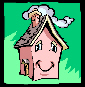 откладывать
мириться
надевать
put
выгонять, удалять
убирать
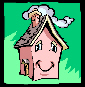 записывать
Fill in the gaps and translate
aside
Close your books and put them ……   .
Take your notebooks and put …….  all words that are on the board.
Mr.Garrett put …….. his trip  to Washington untill next month.
Alison is not ready yet. She hasn’t put  her  coat ……   .
Never put ……..  till tomorrow what you can do today.
down
off
on
off
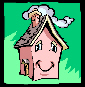 Guess the meaning & use (give the examples of  usage)
Put to school   -
Put out of   -
Put in order  -
Put an end to smth.  - 
Put back   -
Put by   - 
Put  through  -
отправлять ребенка в школу
выкидывать
приводить в порядок
прекратить
ставить на место
отстранять, избегать
выполнить, соединить (по телефону)
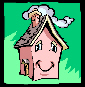 Translate  into  English
На улице холодно. Надень шапку и шарф, чтобы не простудиться.
Не откладывай на завтра, то, что можно сделать сегодня.
Не кладите трубку, пожалуйста. Я возьму ручку и запишу ваш номер телефона.
Мне сложно примириться с его решением. Я думаю иначе.
Вы должны положить конец  этой неприятной истории.
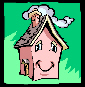 Натолкнуться, случайно встретить
Пойдем!
Пойти с кем-нибудь
come
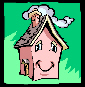 Оторваться
Возвращаться
Fill in the gaps and translate
on
Come …………. or  we’ll be  late.
I came…………..  this book in a little book shop.
Come ……………..  here.  I want to  talk to you.
Come ……………….. with us, or you will miss a bus. 
The button has come …………….. my  coat.
across
back
along
off
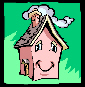 Guess the meaning & use (give the examples of  usage)
навестить, заглянуть
Come round -
Come  away   -
Come  before   -
Come  down   -
Come  forward   -
Come  out   -
Come  to  good   -
Come  up   -
Come from  -
Light come light go  -
уходить
предшествовать
опускаться, падать ( об осадках, о ценах)
выдвигаться, выходить вперед
обнаруживаться, появляться
хорошо кончиться
подниматься
происходить из…
легко достались, легко расстались
(пословица)
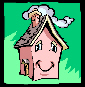 Translate  into  English
Разве они не обещали заглянуть к нам сегодня вечером?
Когда я просматривал старые газеты, я случайно нашел полезную информацию по этой теме.
Похоже, что цены все время растут и никогда не снижаются.
Откуда он родом? Из Шотландии.
Я рад, что эта история хорошо закончилась
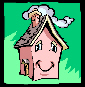 вставать
выпутаться
собираться
get
преодолеть,
оправиться
уживаться,
жить
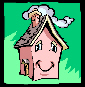 сойти, слезть
Fill in the gaps and translate
up
If he gets ……… early, he’ll come in time.
Take this bus and get ………..in 15 minutes.
It was too hard for her to get ……….after that illness.
The more we get ………………the happier we’ll be.
How do they get ……………?  Pretty well.
off
over
together
along
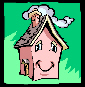 Guess the meaning & use (give the examples of  usage)
Get   out !  -
Get   back   -
Get   away   -
Get   in   -
Get   on   - 

Get   down   -
Get   around   -
Get   ahead   -
Get   by heart   -
Проваливай!
вернуться
избежать
попасть, пройти на выборах
приступить; поживать
How are you getting on?
спуститься, пригнуться
обойти
продвигаться
выучить наизусть
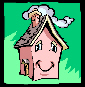 Translate  into  English
Говорят, он поправился и сейчас чувствует себя хорошо.
Давайте встретимся все вместе и решим, что нам делать.
Я слышала, у вас новый учитель истории. Как ваши отношения  с ним? 
Привет! Как ты поживаешь?
Он не может выучить это стихотворение. Оно слишком большое для его возраста.
Вы выходите на следующей остановке?
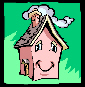 увлекаться
сочетаться,
гармонировать
гаснуть,сойти с…
go
обходиться без…
продолжать
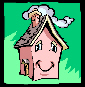 Fill in the gaps and translate
in  for
Mike doesn’t  go   …….       sports.
The meeting  went     …….  for two hours.
The lights went   ……… and the film began.
You may take this book. I can easily go  …….      it for a week.
Your blouse doesn’t  go  ………   with this skirt.
on
off
without
together
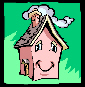 Guess the meaning & use (give the examples of  usage)
Go to sea  -
Go about   - 
Go  against  - 
Go  ahead  -  
Go  away    -
Go  back  - 
Go  between  - 
Go  out (with)  - 
Go under  -
Go with   - 
Go  down  -
Go down with  -
стать моряком
ходить туда - сюда
противоречить
двигаться вперед
уходить, убираться
возвращаться
быть посредником между…
выходить, встречаться с …
тонуть
соответствовать, подходить
снижаться, падать
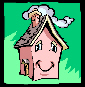 заболеть чем-либо
Translate  into  English
Когда я был молодым, я занимался спортом, а сейчас у меня, к сожалению, нет времени на это.
Ты знаешь, что Джон встречается с Энн?
Он почувствовал, что за ним кто-то идет и побежал.
Как ты думаешь, красная сумочка подходит к этому платью?
Он позвонил и сказал, что заболел гриппом и не сможет прийти.
Эксперты говорят, что цена этой картины не может упасть, она будет расти.
Это не противоречит закону об образовании.
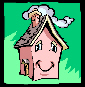 Использованы:
шаблон презентации Цаплиной Л.В. http://www.it-n.ru/board.aspx?cat_no=4262&tmpl=Thread&BoardId=132864&ThreadId=125887  
«Счастливый английский-2» Т.Б.Климентьева, Д.Шэннон «Титул»  2002г.
«Готовые экзаменационные ответы -11 класс – Английский язык», Северинова Е.Ю., С-Петербург, «Тригон», 2004г.
Н.А.Бонк, Е.М.Салтыкова “English for Advanced Learners”,Москва, РОСМЭН,2009г.
http://www.alleng.ru/mybook/7phv170/TOP170.htm
Необходимо  посмотреть:
http://esl.about.com/od/engilshvocabulary/...om_resource.htm - большое собрание идиом и фразовых глаголов
 valenciaenglish.netfirms.com  ( Перевод )   Понятие о фразовых глаголах. Типы фразовых глаголов.
 eslcafe.com  ( Перевод ) Phrasal Verb Page by Dennis Oliver. Страница фразовых глаголов Дениса Оливера.
 ompersonal.com.ar ( Перевод ) список из 1000 фразовых глаголов c упражнениями/тестами. Описания значения слов и примеры употребления  
 usingenglish.com  ( Перевод ) - Dictionary of English Phrasal Verbs (Словарь английских фразовых глаголов).  Список глаголов открывается по буквам алфавита.
 dictionary.cambridge.org